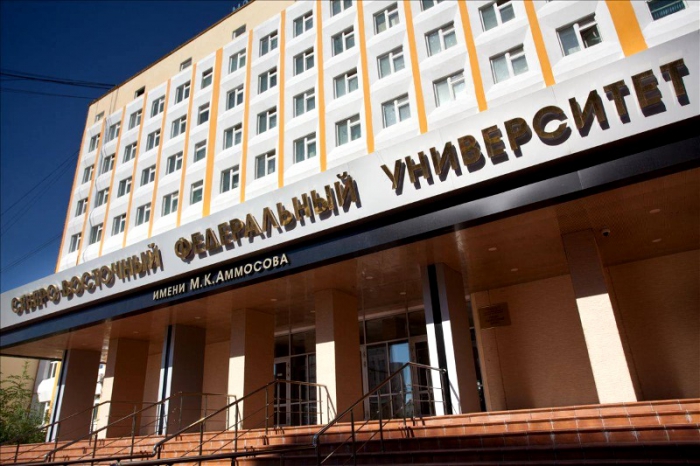 ФГАОУ ВО «СЕВЕРО-ВОСТОЧНЫЙ ФЕДЕРАЛЬНЫЙ УНИВЕРСИТЕТ ИМЕНИ М.К. АММОСОВА»
Исторический факультет
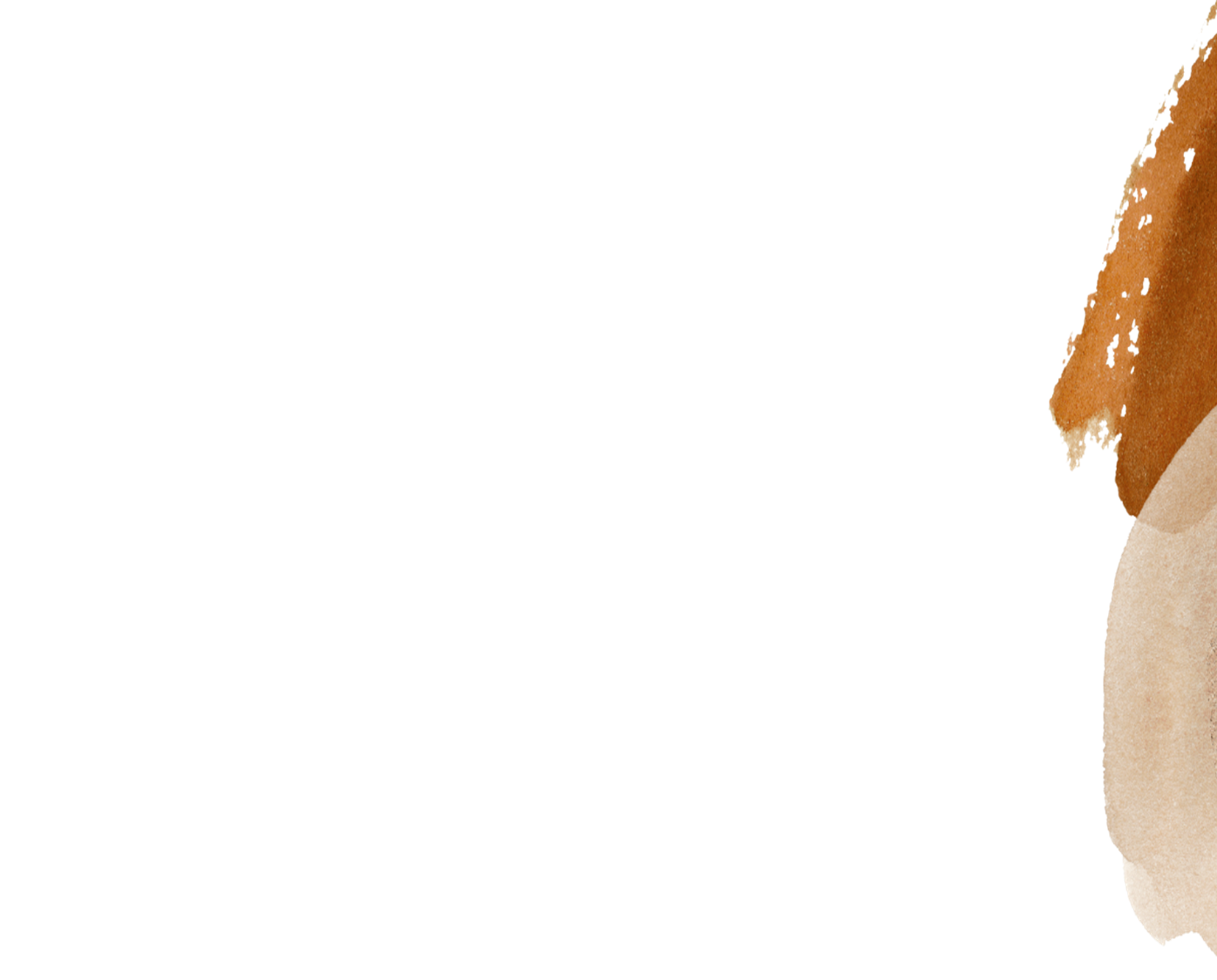 Приказом СВФУ от 30 октября 2021 г. №803-ОД утверждены Правила приема в СВФУ на обучение по образовательным программам высшего образования — программам бакалавриата, программам специалитета, программам магистратуры на 2022/23 учебный год, которые содержат полную информацию о приеме в СВФУ.

Правила приема на среднее профессиональное образование будут утверждены не позднее 1 марта 2022 г.

Правила приема в ординатуру будут утверждены не позднее 1 апреля 2022 г.

Правила приема в аспирантуру будут утверждены не позднее 15 апреля 2022 г.
Учебные подразделения СВФУ
12 институтов:
Горный институт
Инженерно-технический институт
Институт естественных наук
Институт зарубежной филологии и регионоведения
Институт математики и информатики
Институт психологии
Институт физической культуры и спорта
Институт языков и культуры народов Северо-Востока РФ
Медицинский институт
Педагогический институт
Финансово-экономический институт
Физико-технический институт


5 факультетов:
Автодорожный факультет
Геологоразведочный факультет
Исторический факультет
Филологический факультет
Юридический факультет

2 колледжа:
Колледж инфраструктурных технологий
Юридический колледж

3 филиала:
Политехнический институт (филиал) СВФУ в г. Мирном
Технический институт (филиал) СВФУ в г. Нерюнгри
Чукотский филиал СВФУ в г. Анадыре


Дополнительное образование:
Институт развития профессиональных компетенций и квалификаций «Open»
Факультет довузовского образования и профориентации
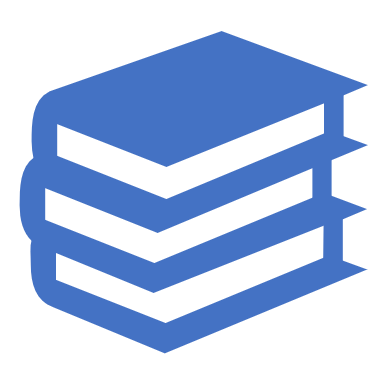 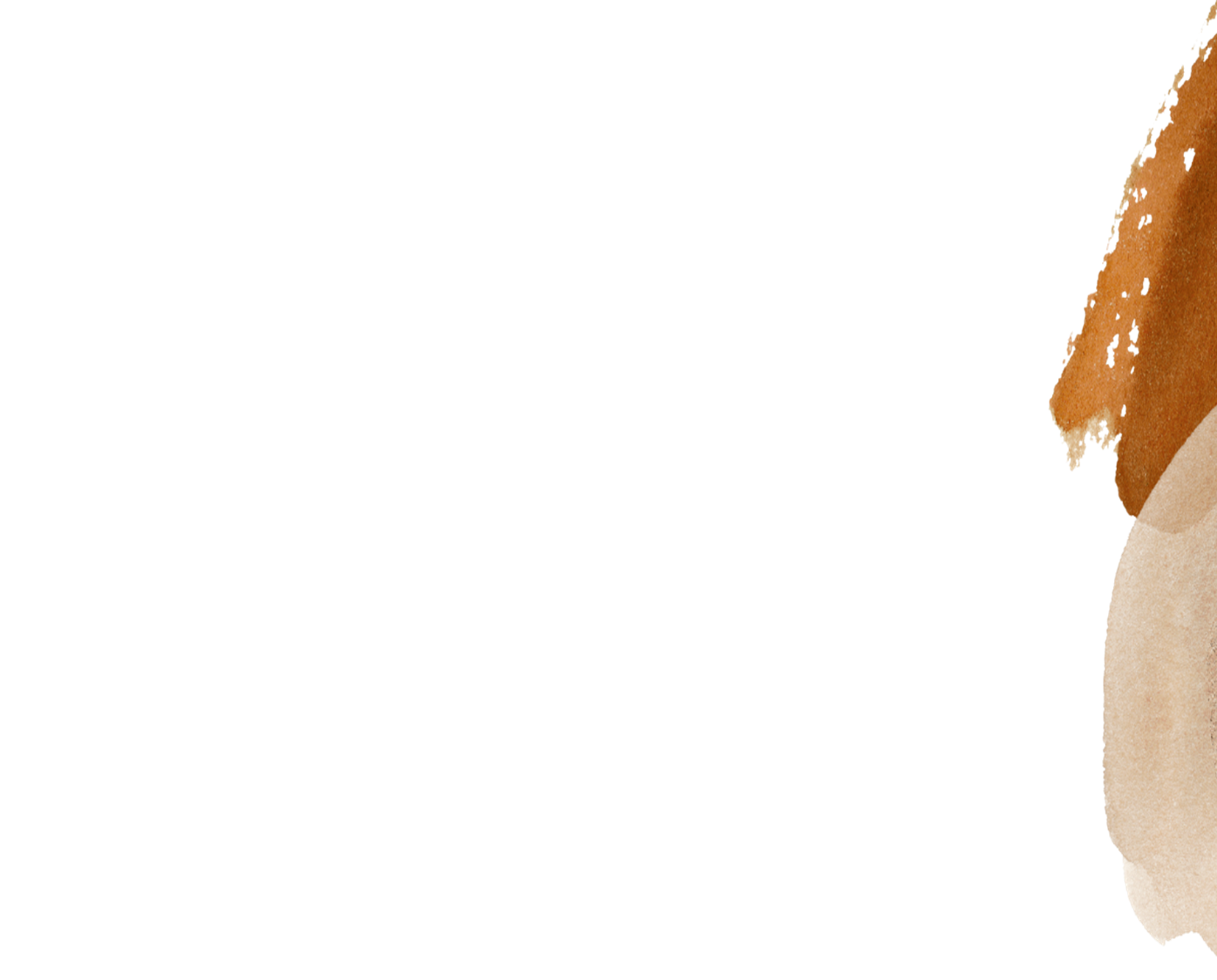 План приема на программы бакалавриата (исторический факультет)
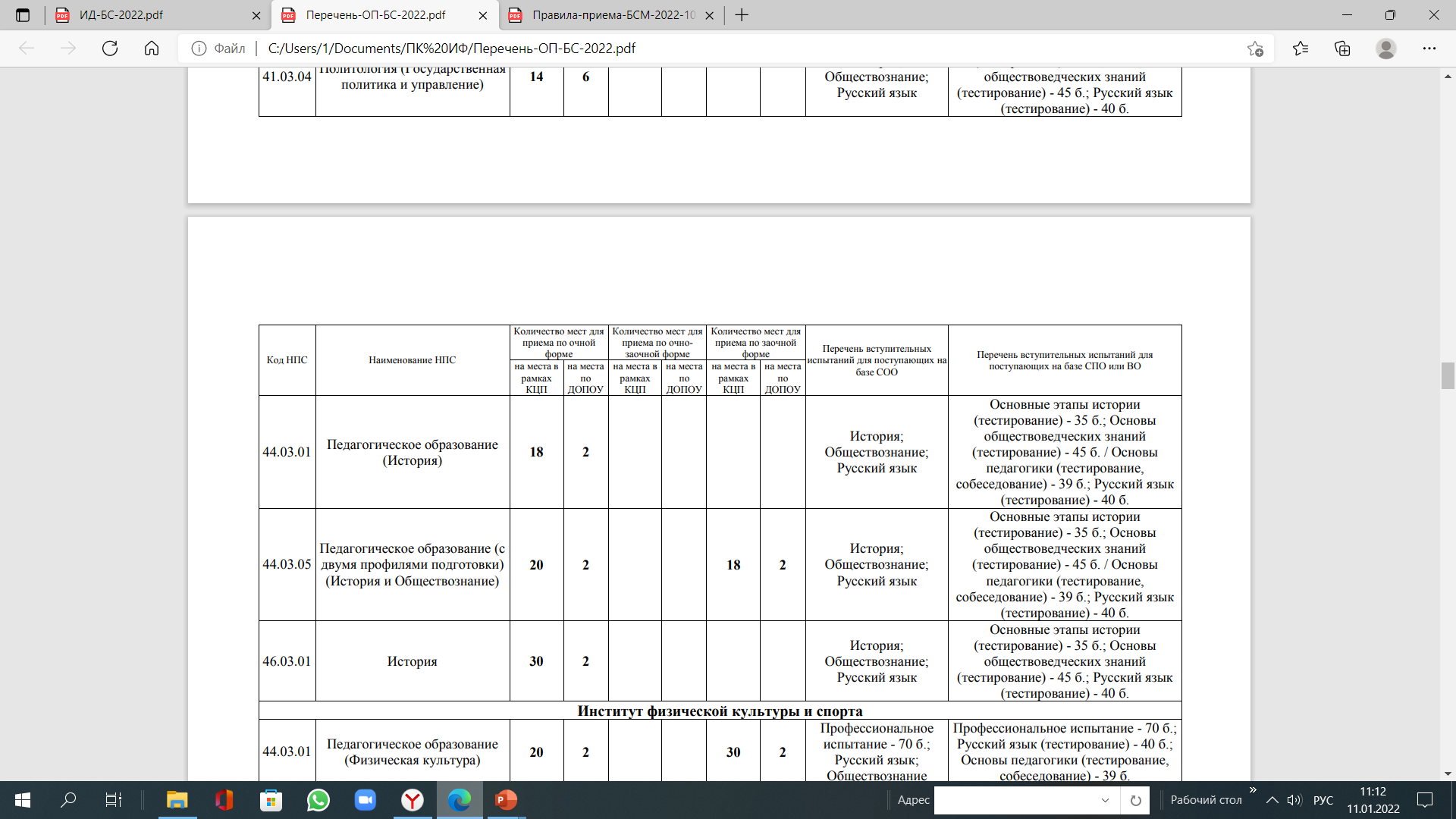 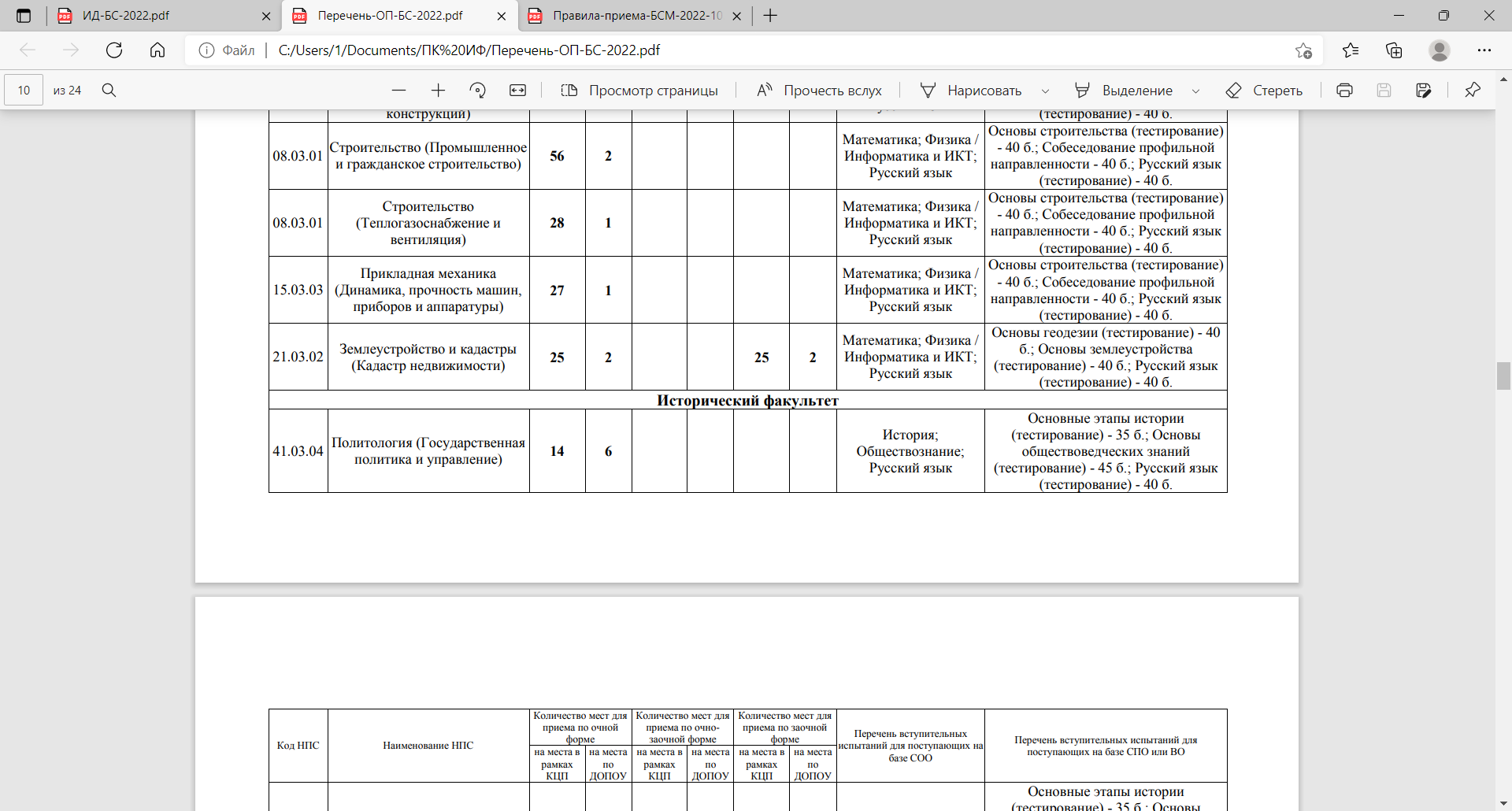 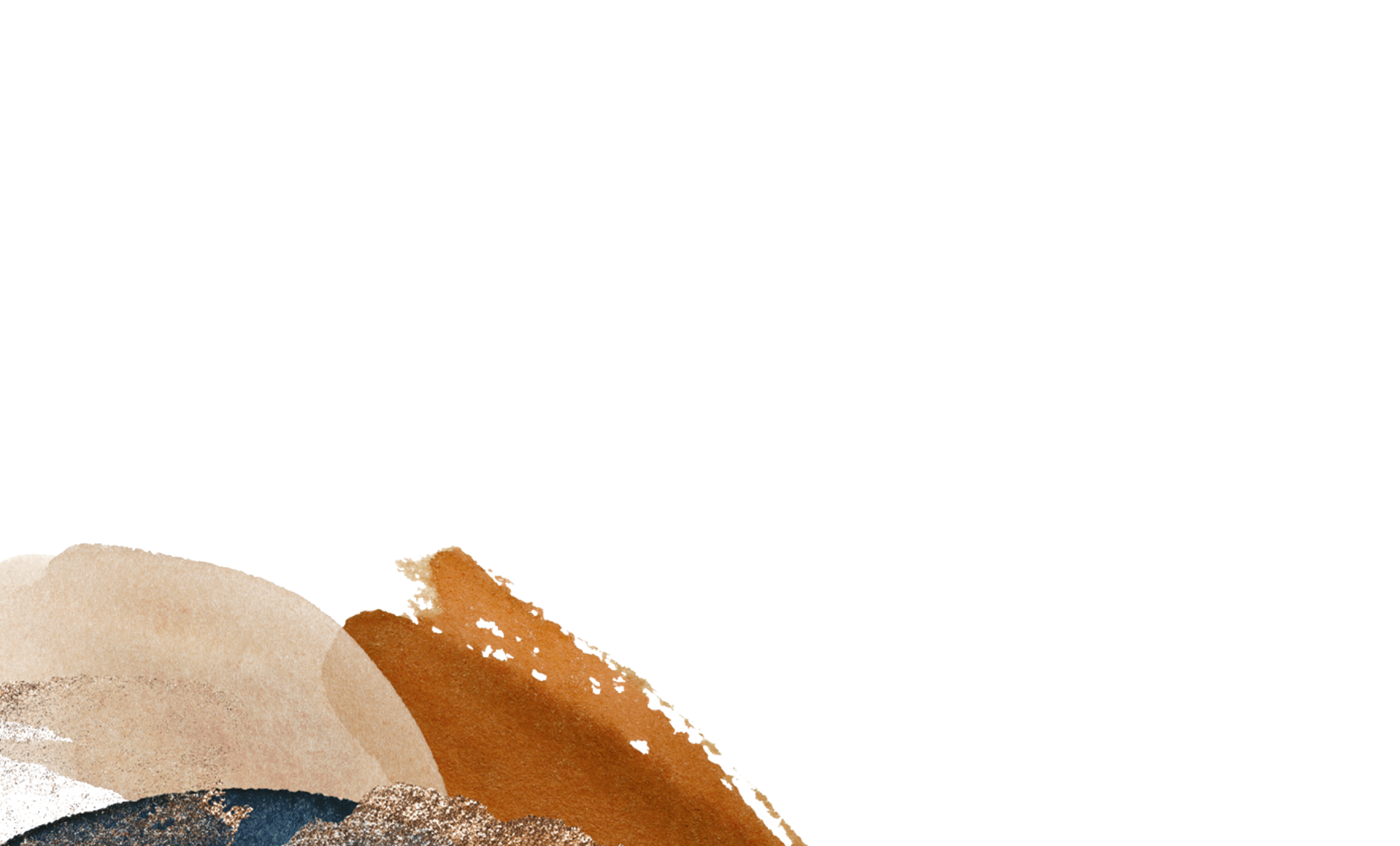 План приема в программы магистратуры
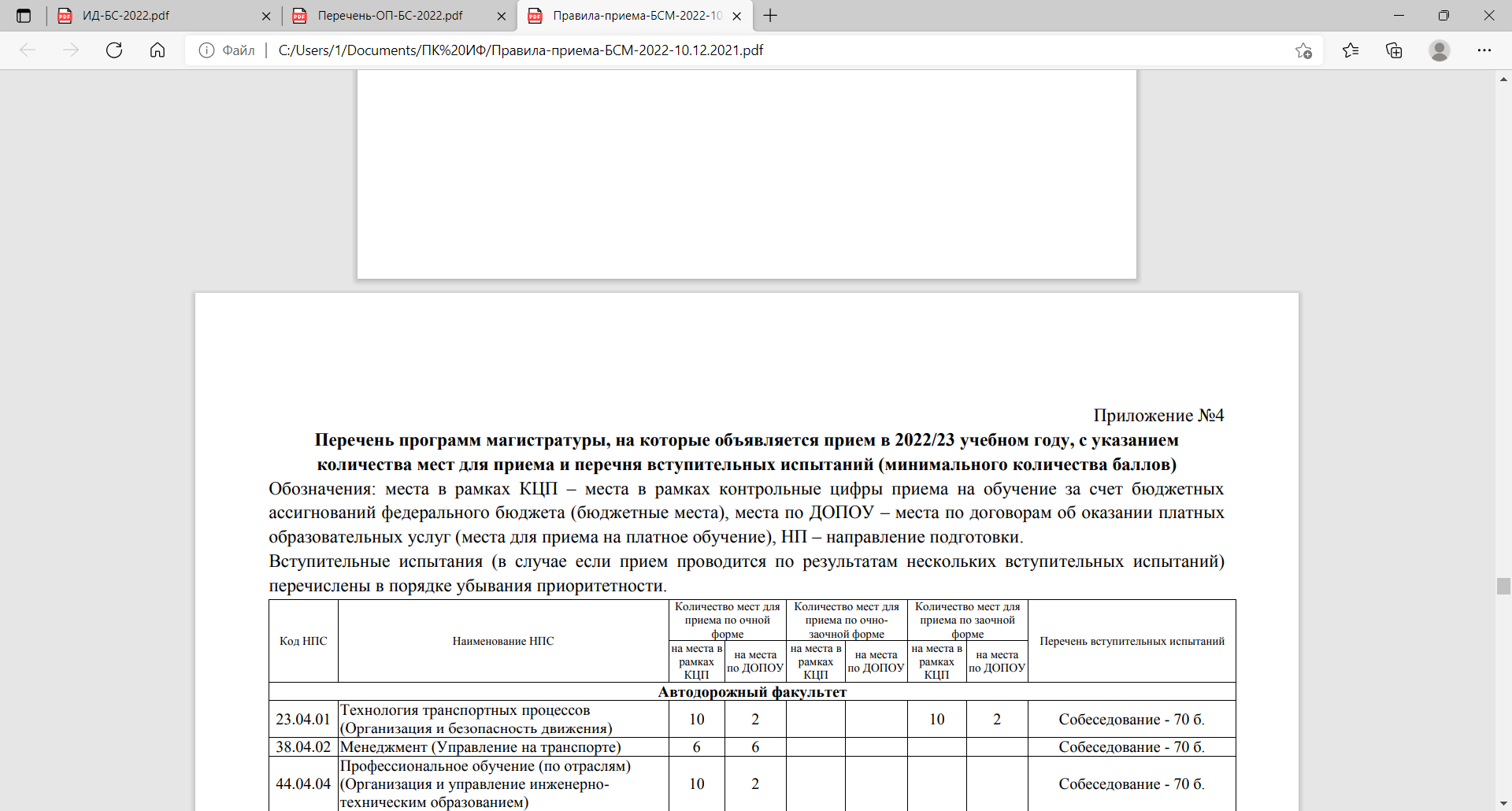 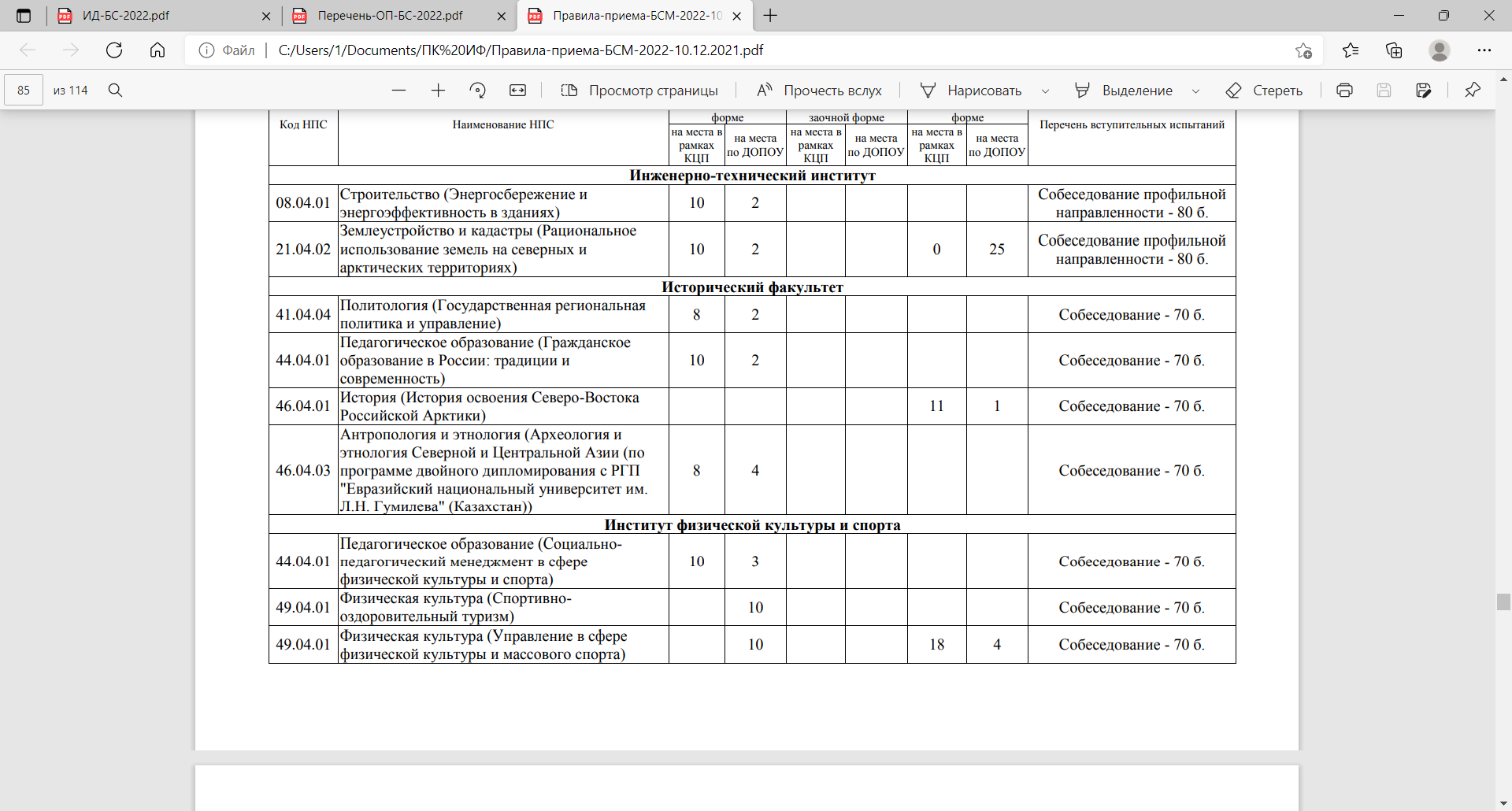 Условия поступления
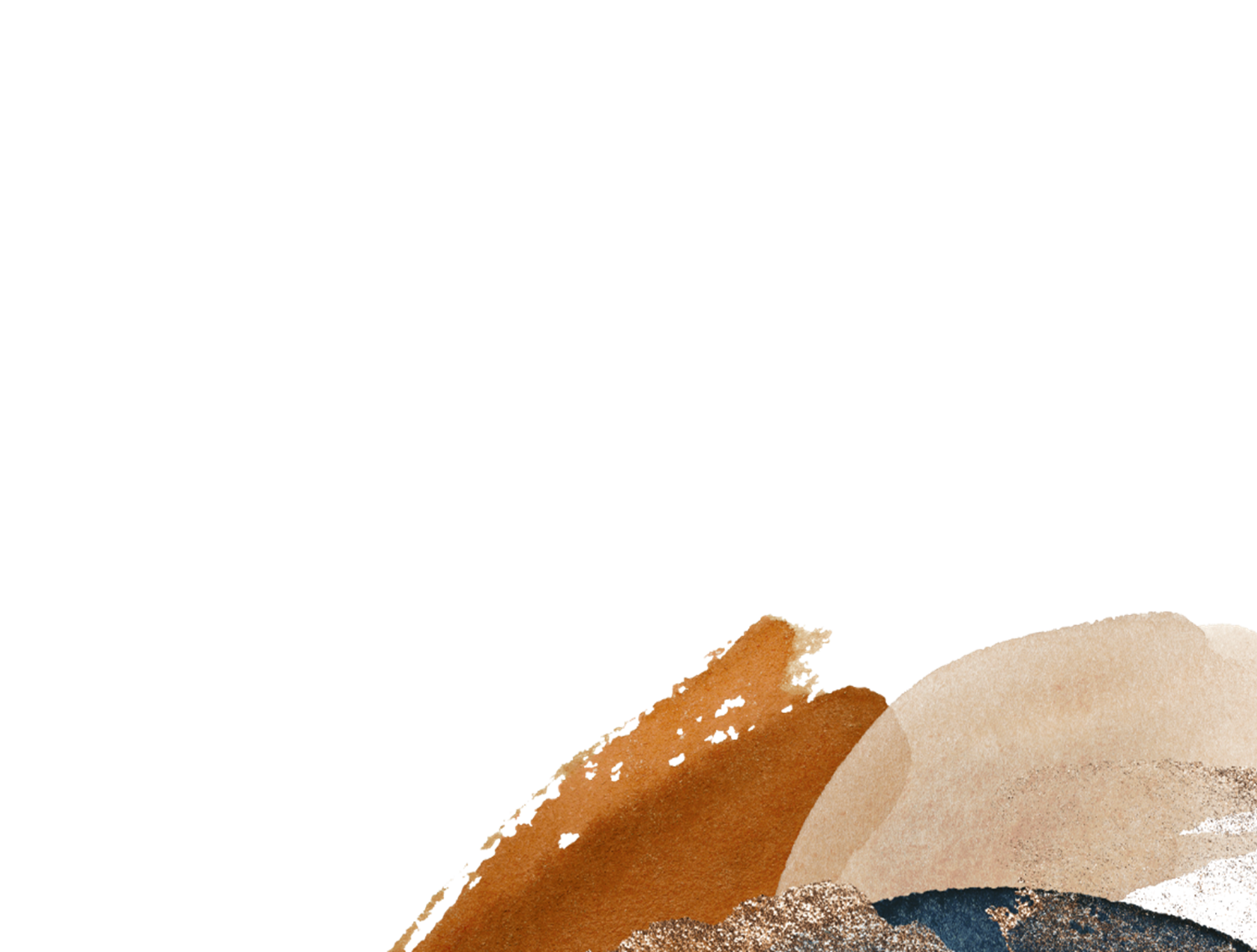 Бюджет РФ – общий конкурс

Бюджет РФ – вне конкурса без вступительных испытаний (победители и призеры всероссийских олимпиад, олимпиад из перечня РСОШ)

Бюджет РФ – особая квота (информация не позднее 1 июня 2022 г., льготная категория населения – дети-сироты, дети, оставшиеся без попечения родителей, инвалиды, ветераны боевых действий)

Бюджет РФ – целевая квота (информация не позднее 1 июня 2022 г., поступление на целевое обучение по целевым договорам с «государственными учреждениями»)

Платное обучение (стоимость будет утверждена в течение II-го квартала 2022 г.)
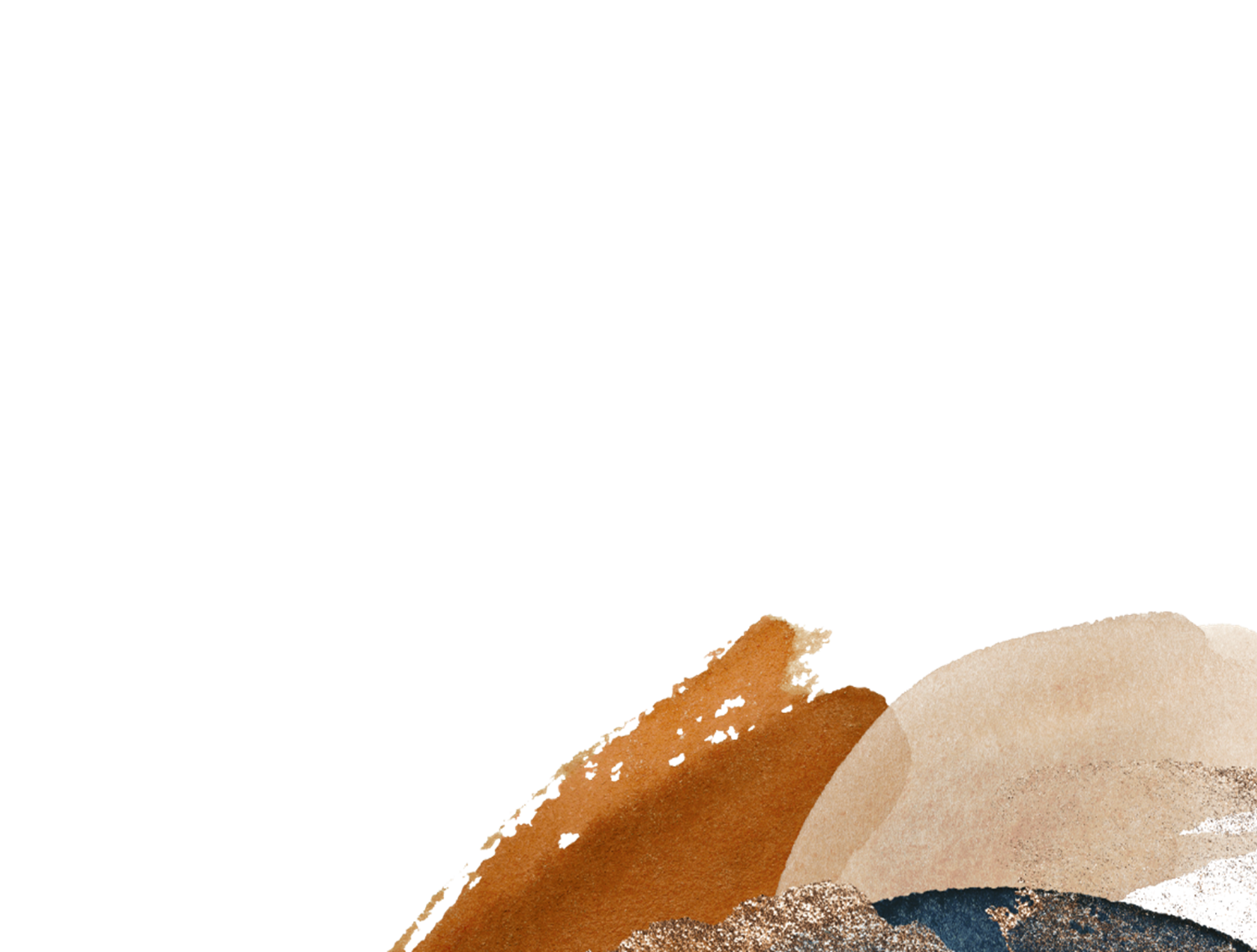 Сроки приема документов
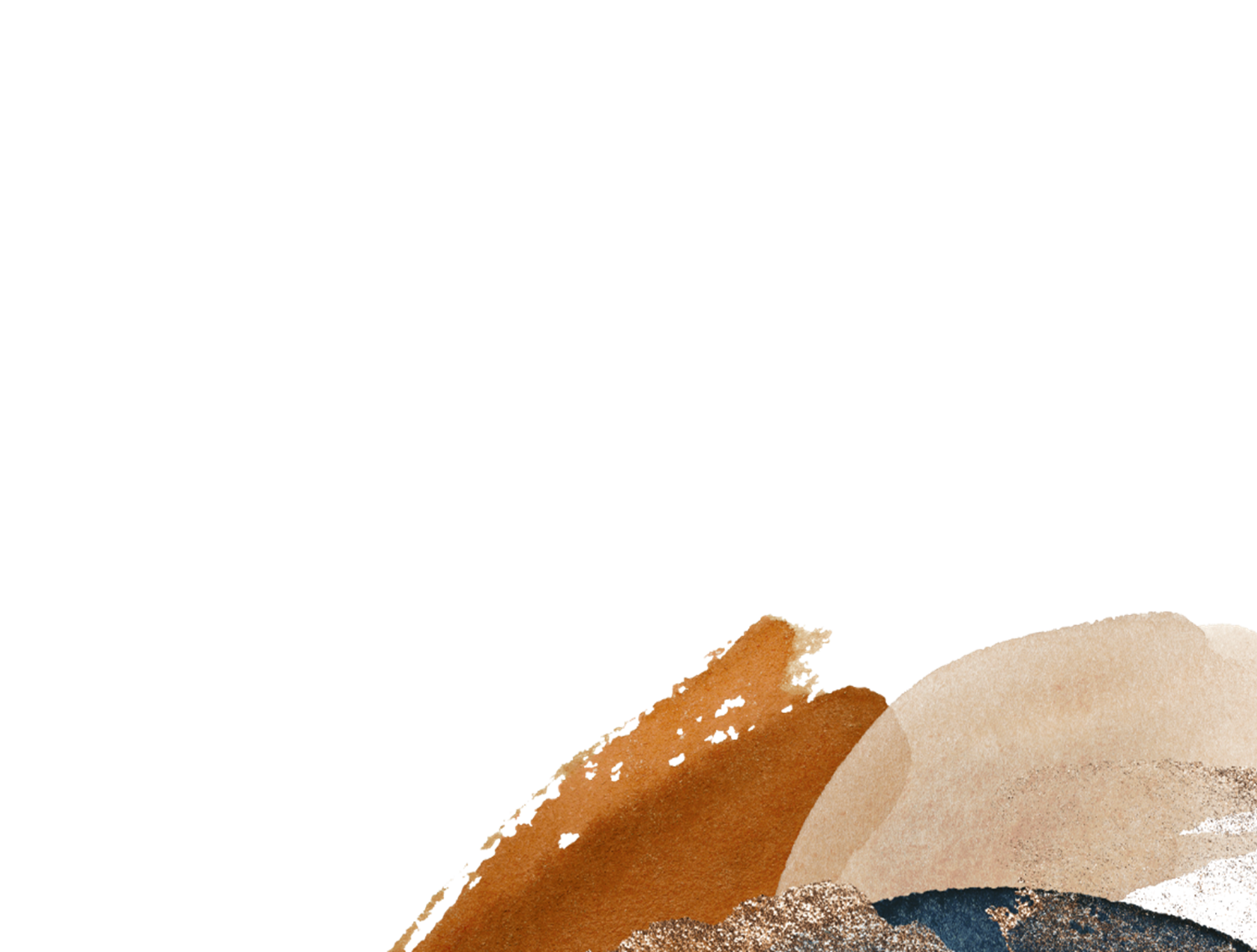 Перечень документов для поступления
Способы подачи документов
В сроки, установленные настоящими Правилами, документы, необходимые для поступления, предоставляются (направляются) в Приемную комиссию СВФУ одним из следующих способов:
а) представляются лично поступающим или доверенным лицом;
б) направляются в электронной форме (документ на бумажном носителе, преобразованный в электронную форму путем сканирования или фотографирования с обеспечением машиночитаемого распознавания его реквизитов) посредством электронной информационной системы СВФУ (личный кабинет абитуриента) priem2022.s-vfu.ru;
в) направляются в электронной форме с использованием суперсервиса «Поступление в вуз онлайн» посредством федеральной государственной информационной системы «Единый портал государственных и муниципальных услуг (функций)»;
г) направляются в СВФУ через операторов почтовой связи общего пользования по адресу: Российская Федерация, Республика Саха (Якутия), 677000, г. Якутск, ул. Белинского, д. 58, Приемная комиссия СВФУ.
Документы принимаются, если они поступили в Приемную комиссию не позднее срока завершения приема документов, установленного Правилами приема в СВФУ.
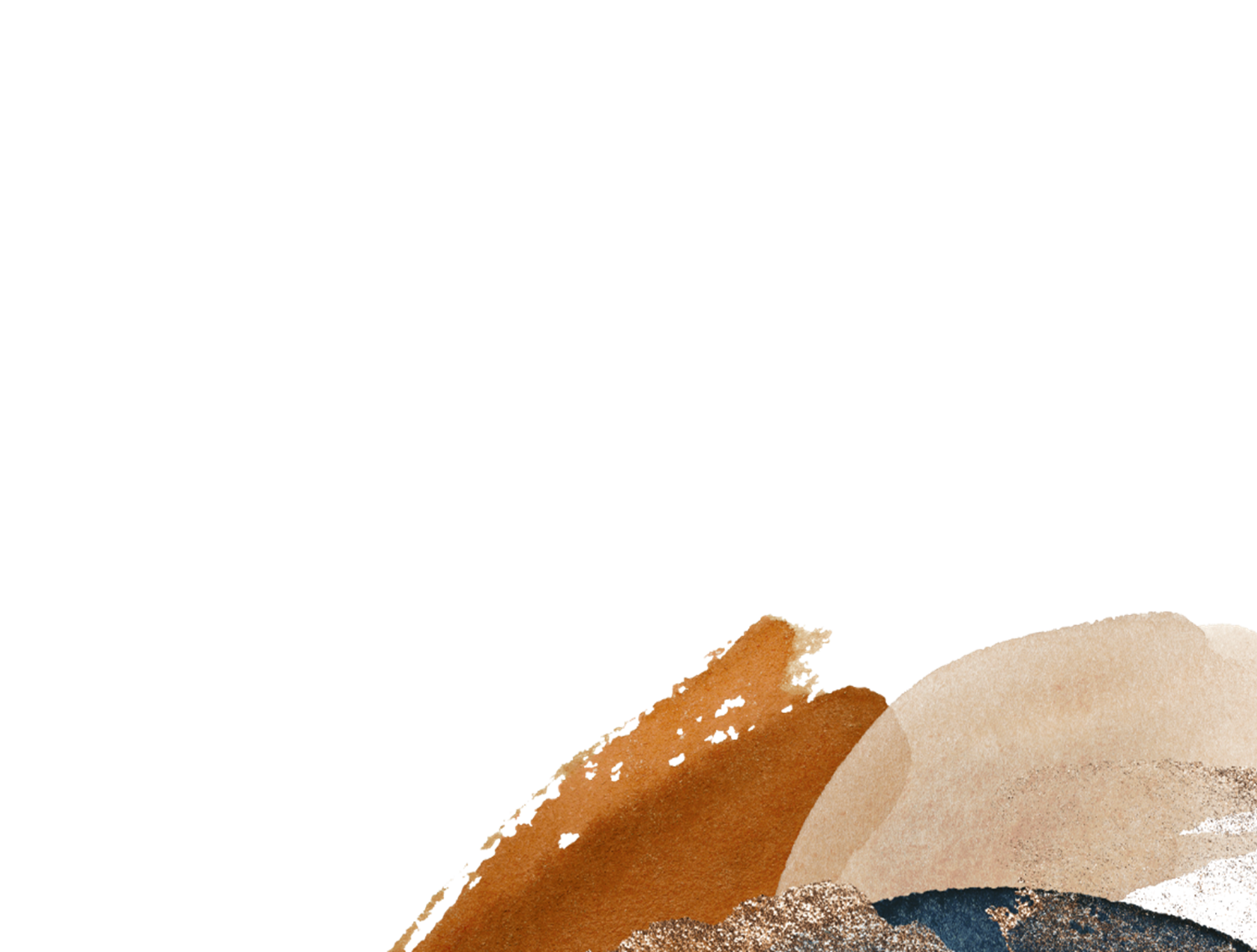 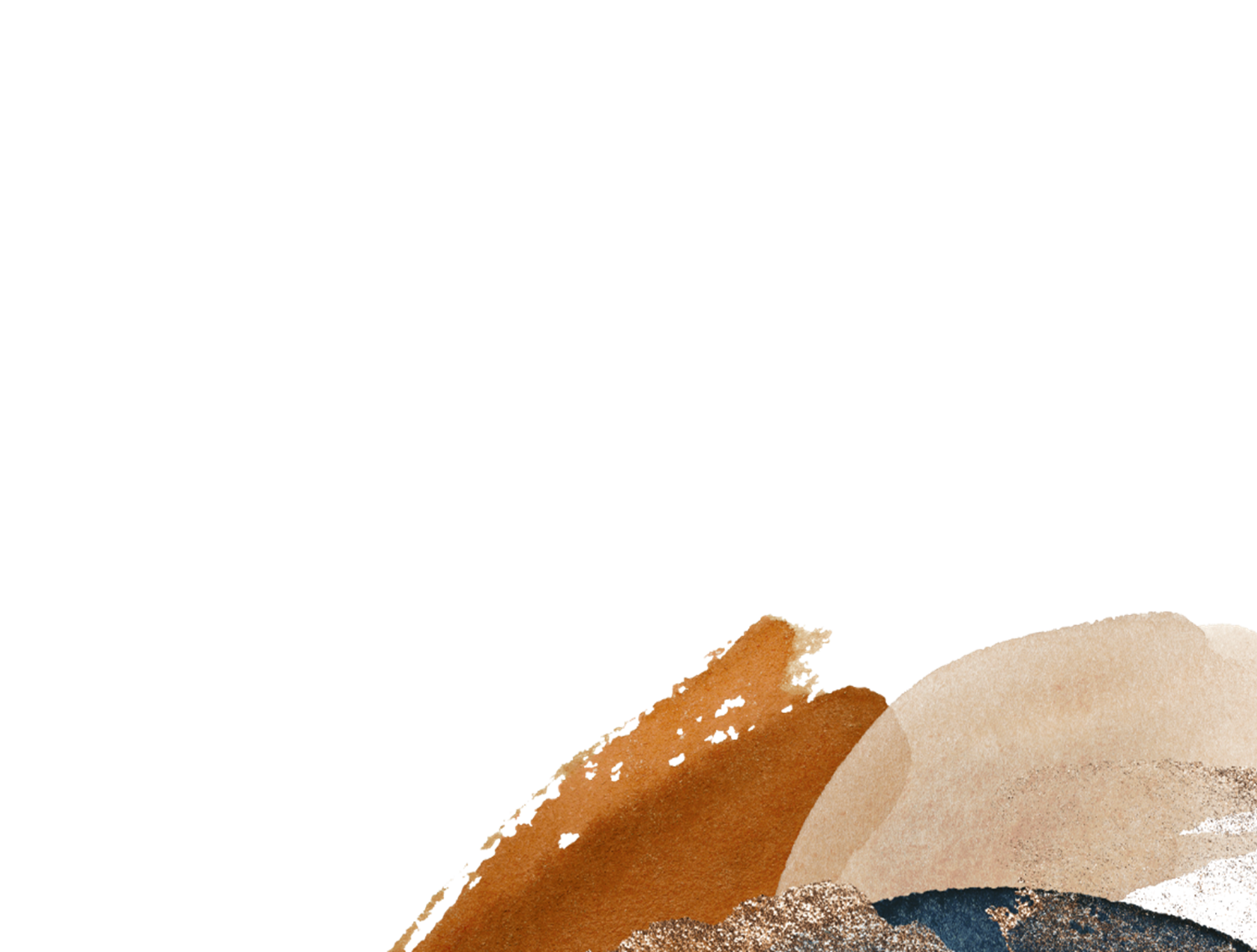 Минимальные баллы по вступительным испытаниям (ЕГЭ) для участия в конкурсе на поступление
Приказ Министерства науки и высшего образования Российской Федерации от 05.08.2021 №713 «Об установлении минимального количества баллов единого государственного экзамена по общеобразовательным предметам, соответствующим специальности или направлению подготовки, по которым проводится прием на обучение в образовательных организациях, находящихся в ведении Министерства науки и высшего образования Российской Федерации, на 2022/23 учебный год»:
Русский язык – 40 б.;
История – 35 б.;
Обществознание – 45 б.;
Вступительные испытания, проводимые СВФУ самостоятельно
Кто может сдавать вступительные испытания по общеобразовательным предметам:
1) Лица с высшим образованием;
2) Инвалиды (в том числе дети-инвалиды);
3) Иностранные граждане;
4) Поступающие, которые в текущем или предшествующем календарном году получили аттестат и прошли государственную итоговую аттестацию в форме государственного выпускного экзамена;
5) Поступающие, получившие аттестат в иностранной организации.
Дополнительные вступительные испытания профильной направленности:
- творческое испытание;
- профессиональное испытание;
- собеседование.
Поступающие на базе среднего профессионального образования сдают профильные вступительные испытания, установленные СВФУ (русский язык, как общеобразовательный предмет, остается в форме тестирования).
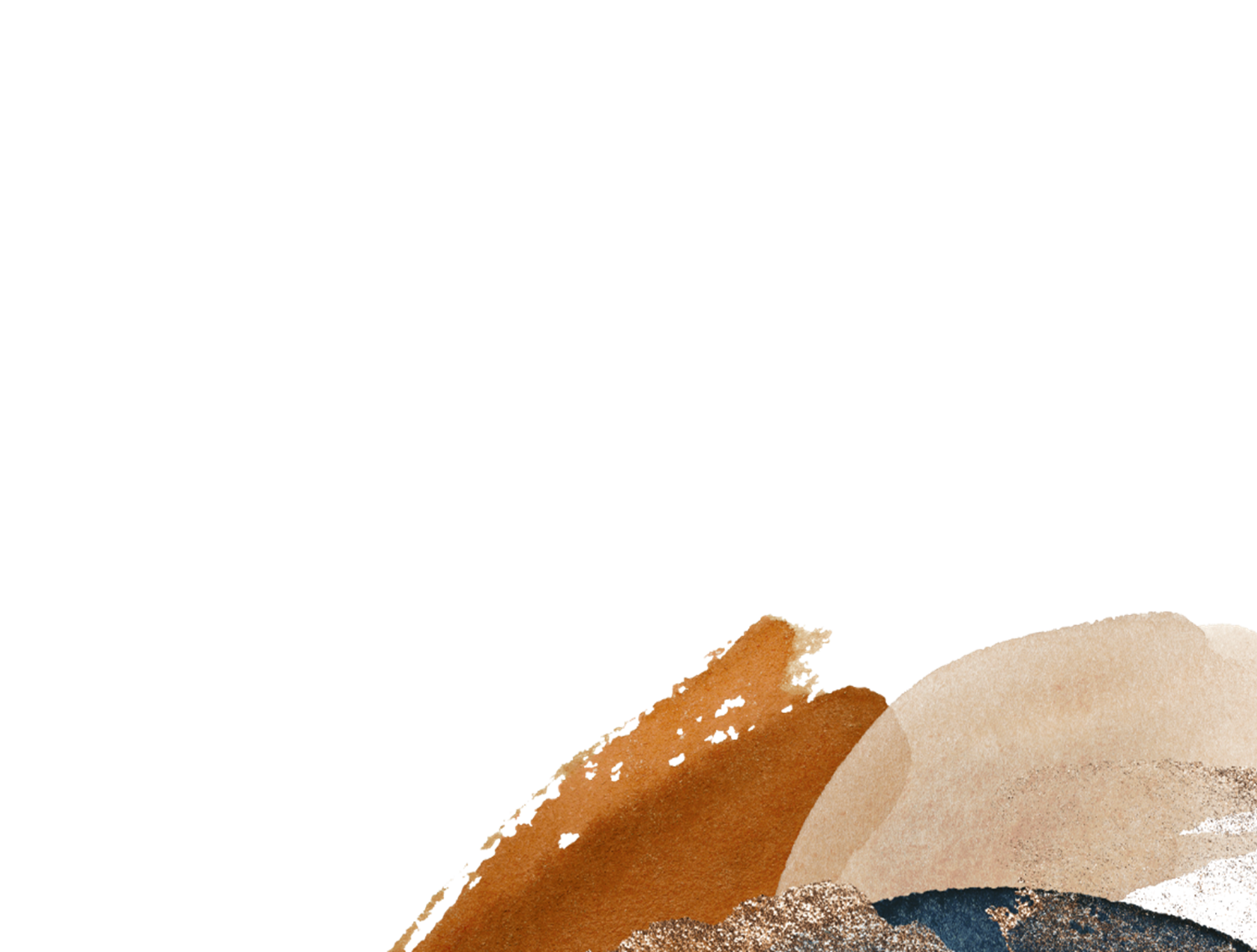 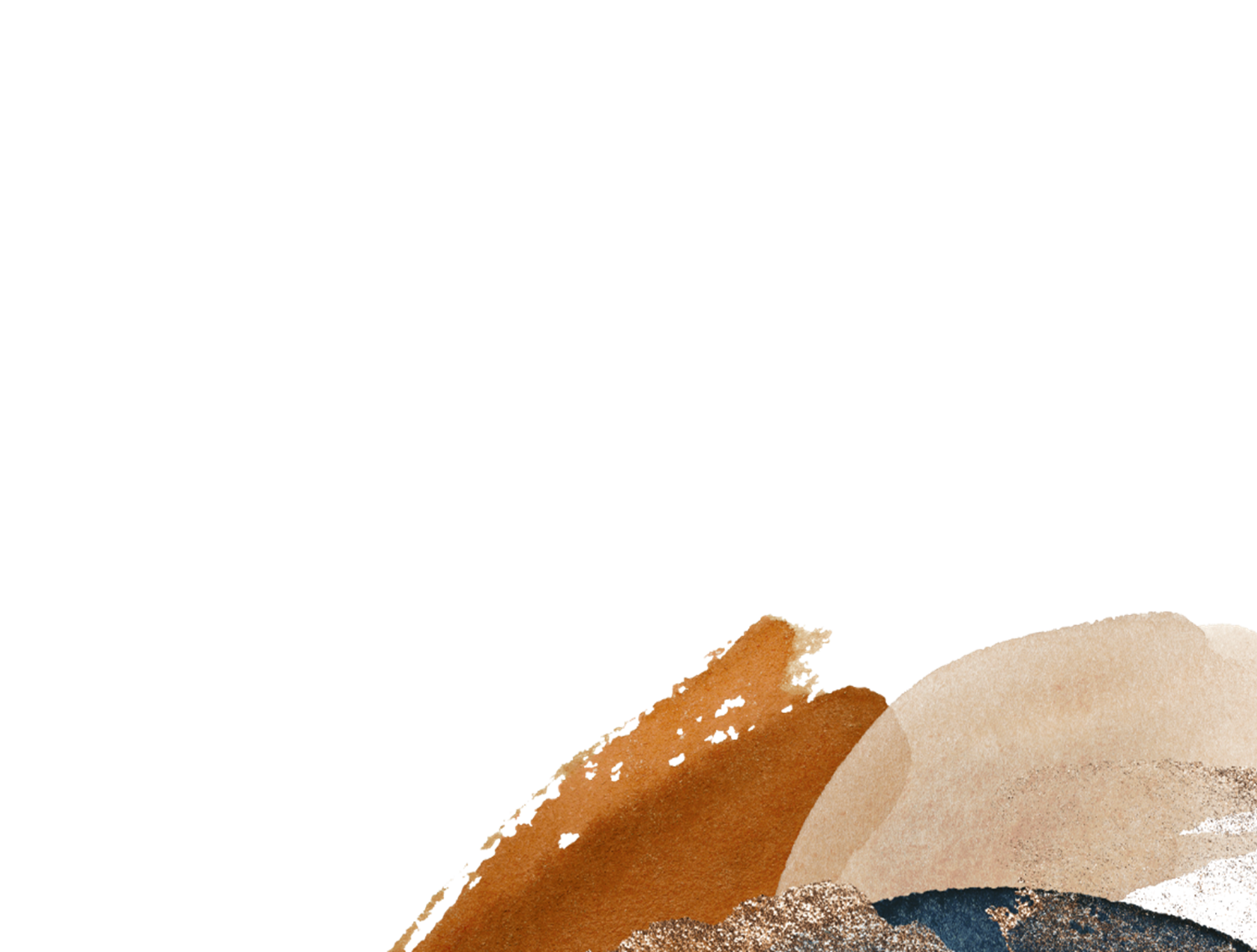 Сроки проведения вступительных испытаний
Расписание вступительных испытаний размещается на официальном сайте СВФУ к 1 июня 2022 г. В случае необходимости расписание может быть дополнено.
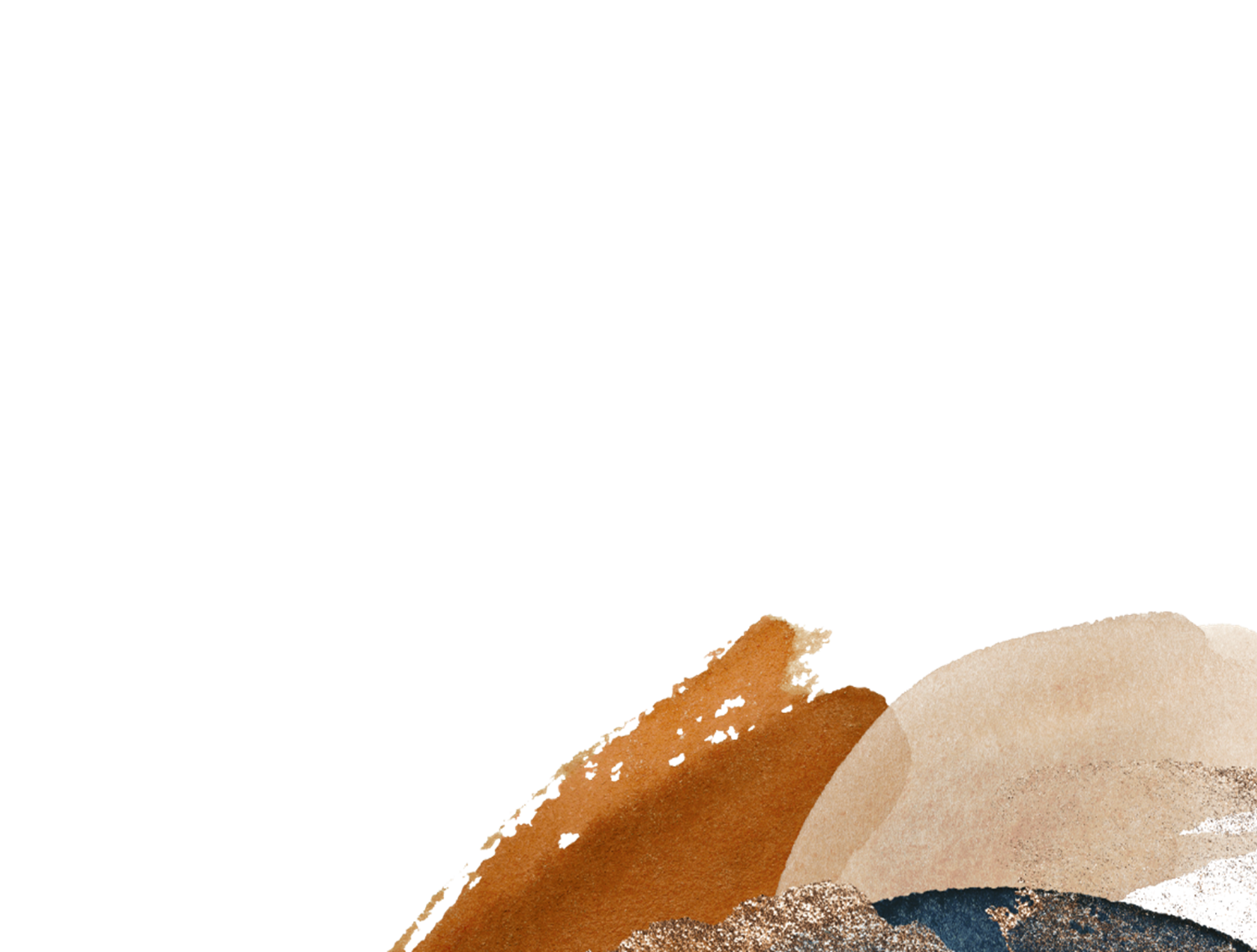 Индивидуальные достижения
При приеме на обучение по программам бакалавриата, программам специалитета поступающему может быть начислено за индивидуальные достижения не более 10 баллов суммарно.
	6 блоков:
Спортивные;
Успехи в учебе;
Волонтерская (добровольческая) деятельность;
Всероссийские олимпиады, олимпиады из перечная РСОШ;
Международный / национальный чемпионат по профессиональному мастерству среди инвалидов и лиц с ограниченными возможностями здоровья «Абилимпикс»;
Участие и (или) результаты участия в иных интеллектуальных и (или) творческих конкурсах, физкультурных мероприятиях и спортивных мероприятиях, проводимых в соответствии с частью 2 статьи 77 Федерального закона №273-ФЗ в целях выявления и поддержки лиц, проявивших выдающиеся способности.
	С полным перечнем индивидуальных достижений можно ознакомиться на сайте ЦПК СВФУ https://priem.s-vfu.ru в Правилах приема (приложение №3), а также в соответствующем разделе сайта «Бакалавриат, специалитет» – «Перечень индивидуальных достижений 2022».
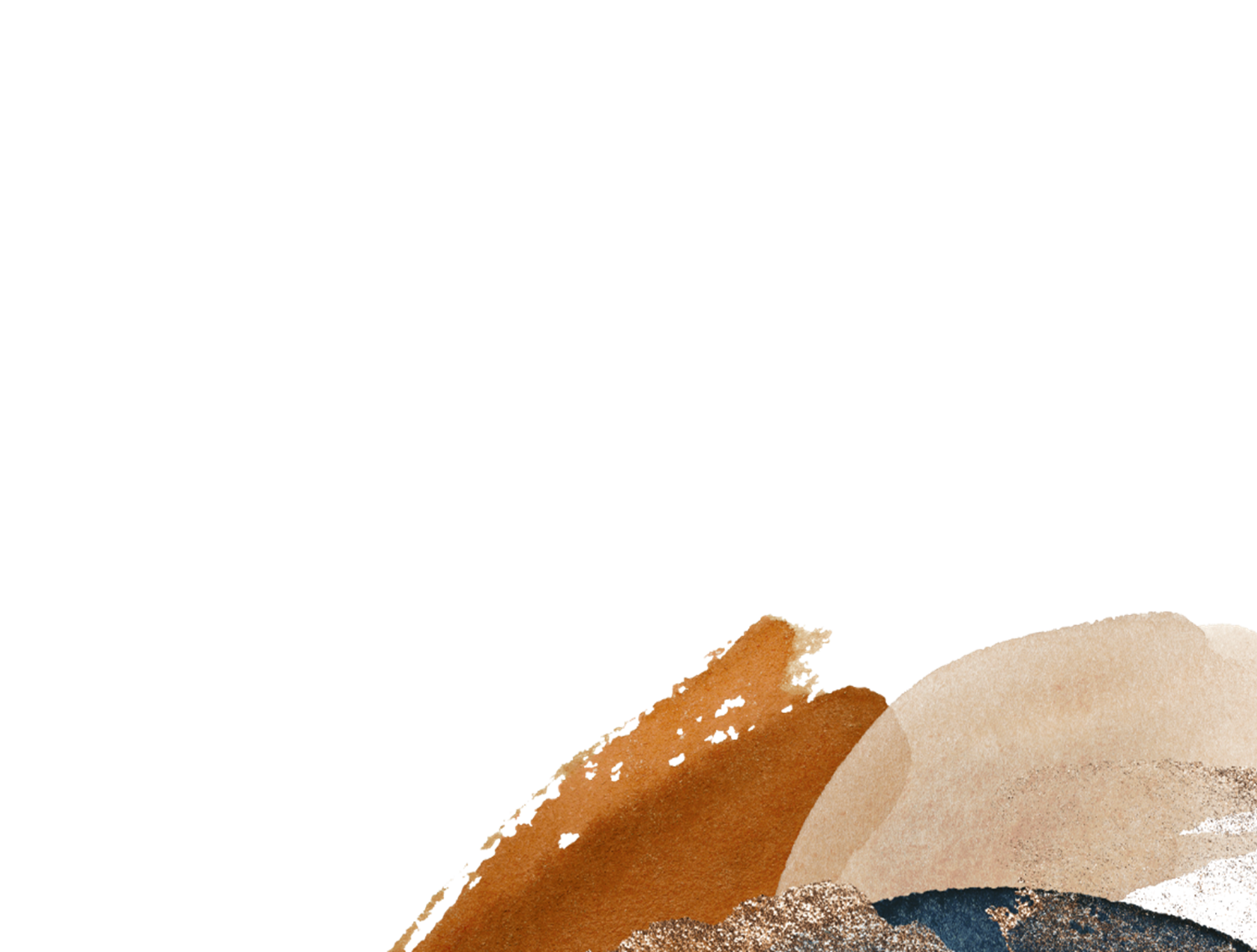 Зачисление
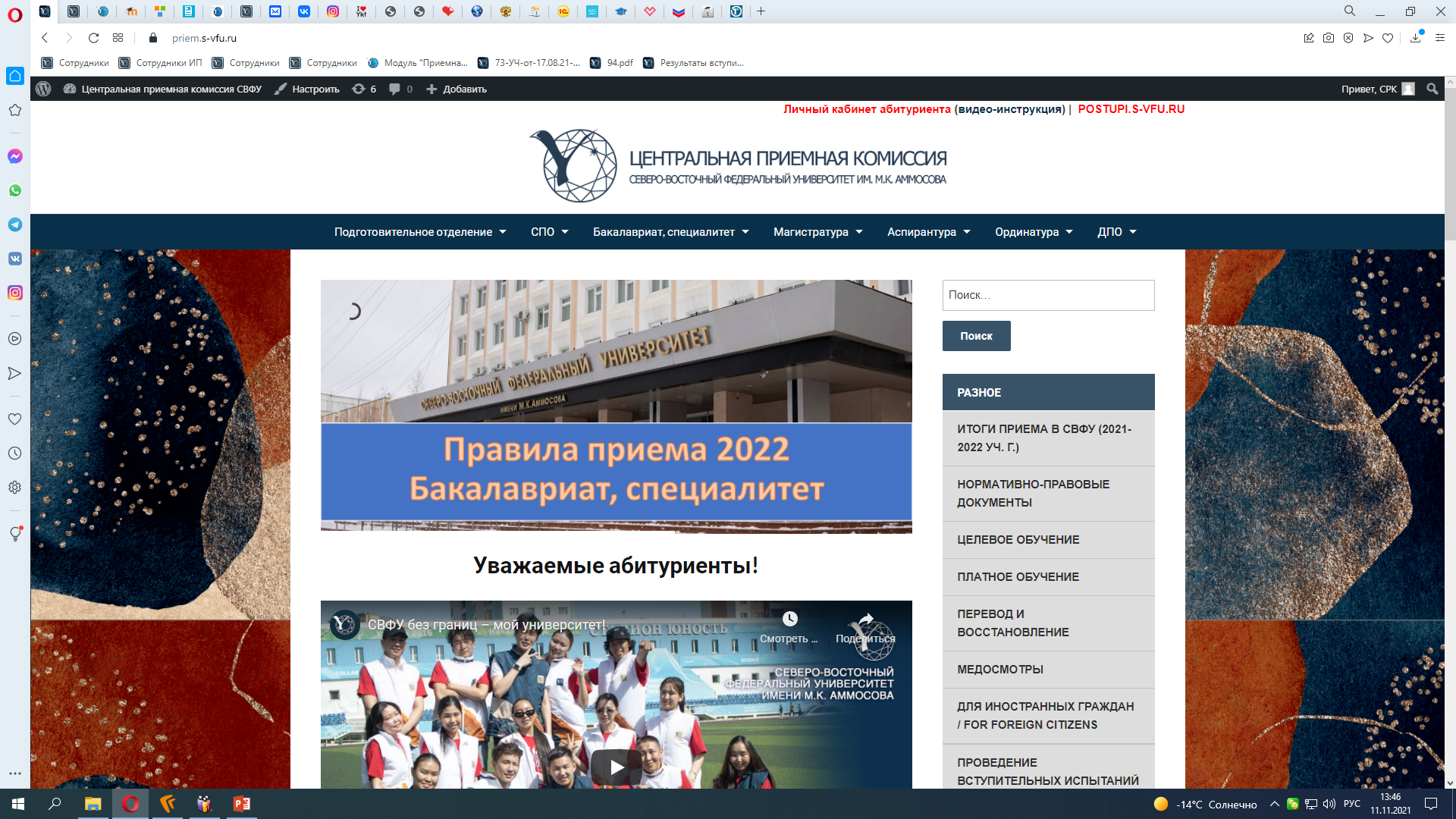 www.priem.s-vfu.ru
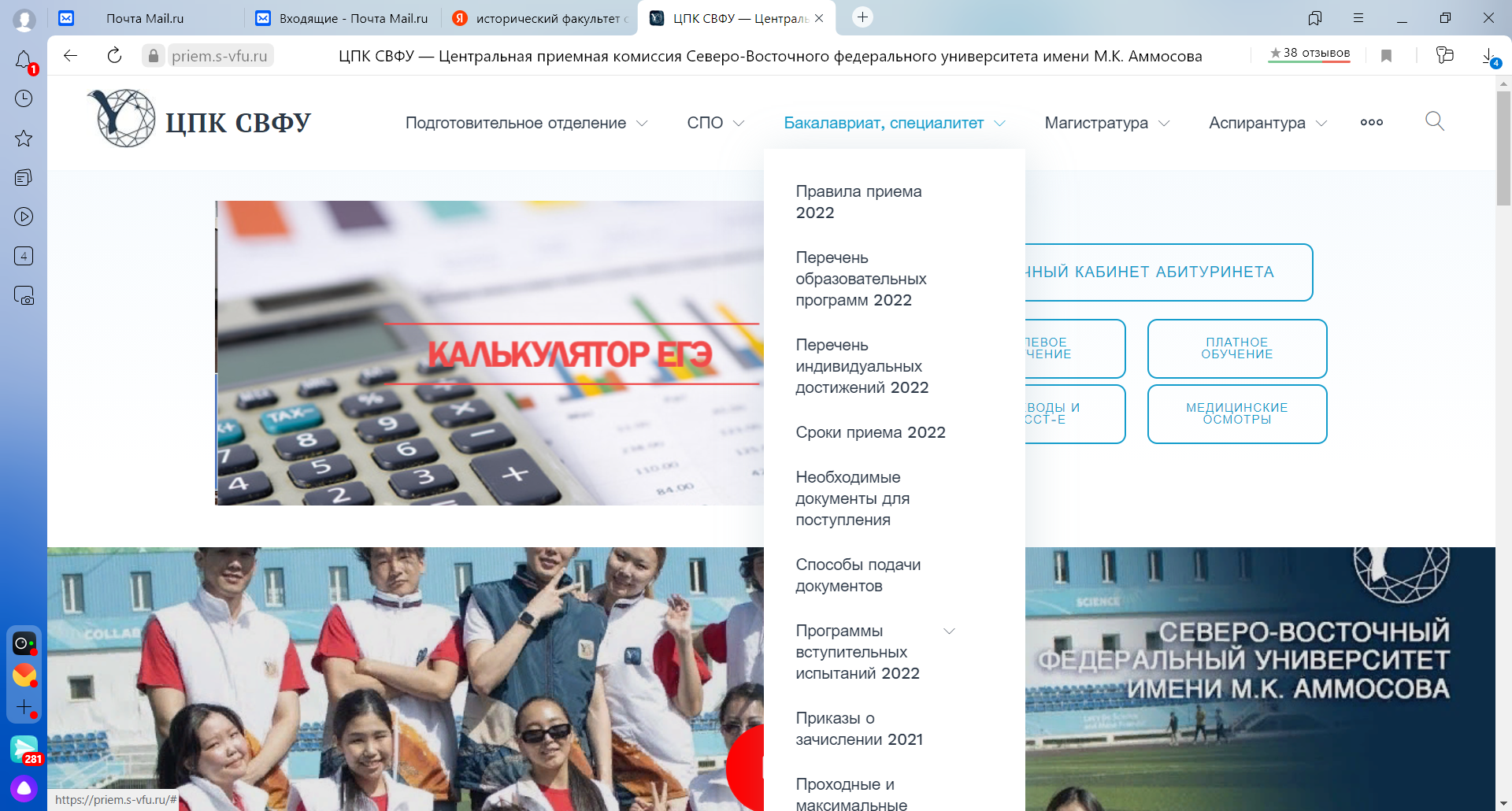